«Организация педагогического сопровождения игровой деятельности как условие развитие игрового творчества дошкольников»
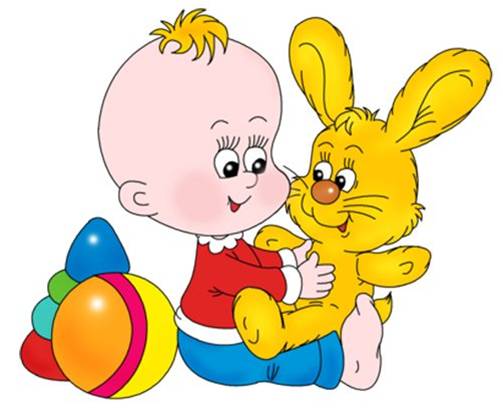 «Вернитесь в своё детство,Побудьте с нами в нём,И лучшими друзьямиМы взрослых назовём»
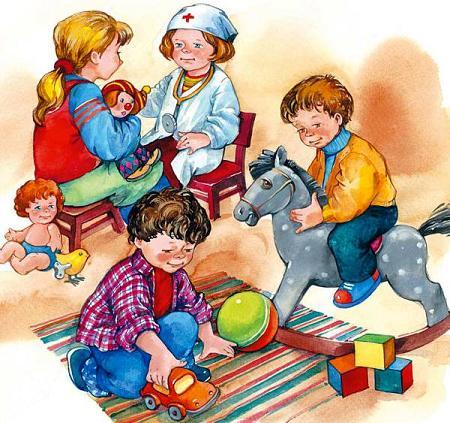 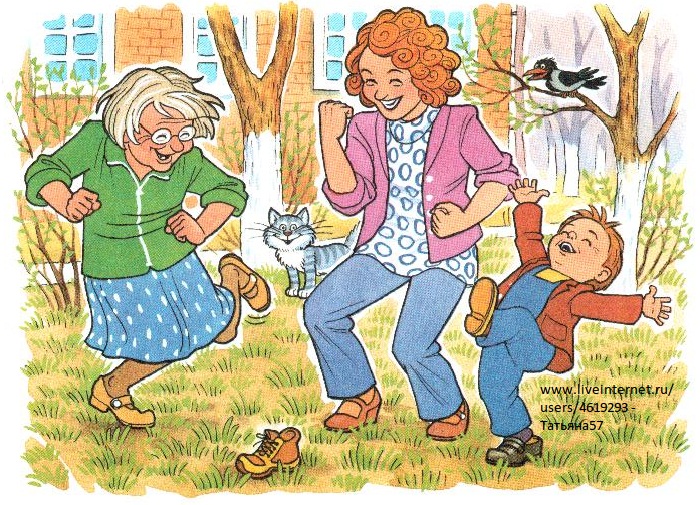 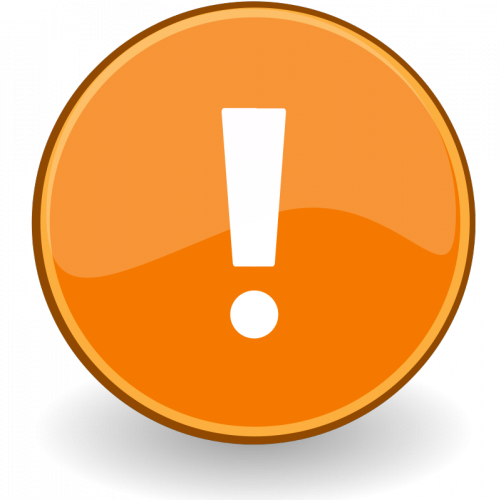 На что нужно обратить внимание современному педагогу?
Во-первых, на то, что игра – любимый вид деятельности дошкольников. И как бы ни были важны занятия, подготовка к школьному обучению, природа ребенка требует реализации потребности в игре.
Во-вторых, на то, что изменилась игровая субкультура дошкольников, иными стали любимые роли и сюжеты. Следовательно, игровую субкультуру детей надо изучать и учитывать её особенности в педагогическом процессе.
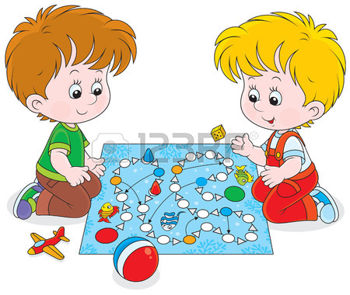 Принципы организации сюжетно-ролевой игры:
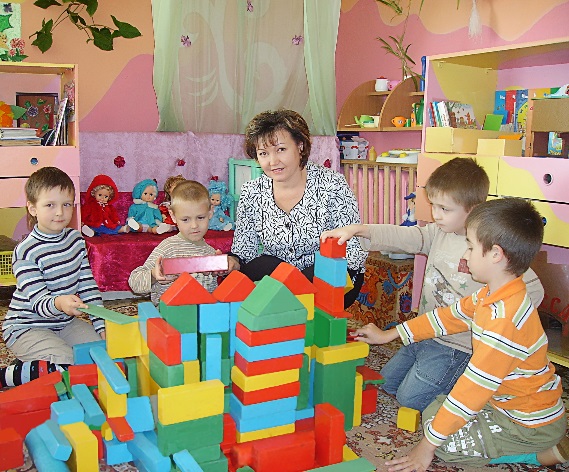 Воспитатель должен играть вместе с детьми.
Воспитатель должен играть с детьми на протяжении всего дошкольного детства, на каждом его этапе следует развертывать игру таким образом, чтобы дети сразу «открывали» и усваивали новый, более сложный способ ее построения.
Начиная с раннего возраста и далее на каждом этапе дошкольного детства необходимо при формировании игровых умений одновременно ориентировать ребенка как на осуществление игрового действия, так и на пояснение его смысла партнерам – взрослому или сверстнику.
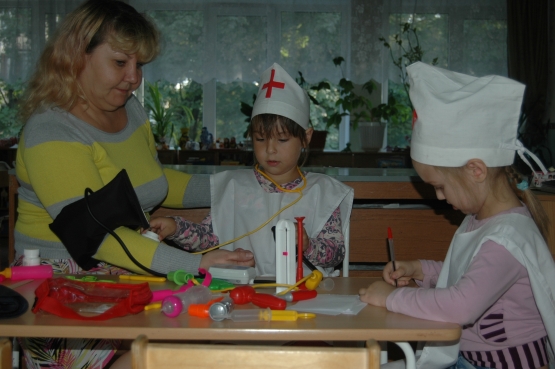 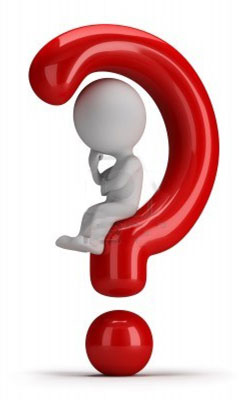 Как играть с детьми?
Целесообразно начинать с наблюдения за играми детей, выявления их игровых умений и интересов. В процессе воспитатель обращает внимание на начало игры (кто инициатор), на ход игры (как дети переходят от эпизода к эпизоду в сюжете, какие игровые умения используются, на речевые проявления детей, что отражается в содержании игры, эмоции), конец игры (было ли логическое завершение и т.д.)
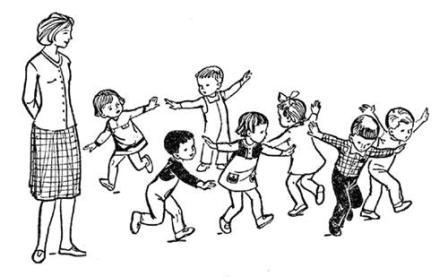 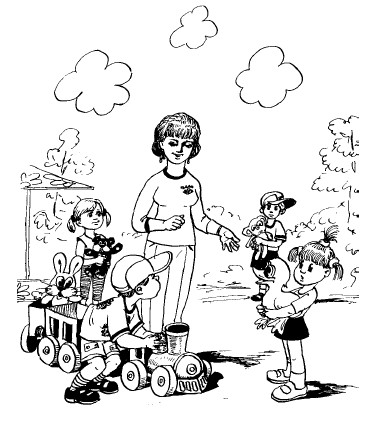 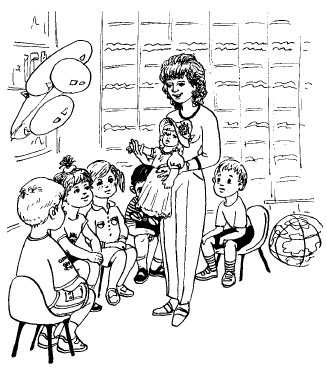 Педагогическое руководство или педагогическое сопровождение игровой деятельности детей?
Рефлексию как способность видеть реальную ситуацию со стороны и вычленить в ней игровые возможности;
Ярко выраженный интерес педагога к играм детей
Игровая позиция воспитателя включает в себя:
Инфантилизацию как способность устанавливать доверительные отношения с окружающими;
Креативность как способность находить нестандартные пути достижения цели.
Эмпатию как способность чувствовать игровые состояния других людей
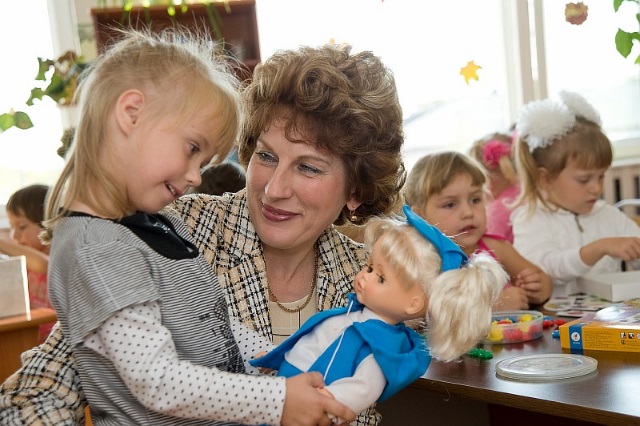 Педагогическое сопровождение игровой деятельности детей включает в себя:
Осуществление регулярной диагностики опыта игровой деятельности и ее результат;
Наличие игровой позиции, сочетающая прямые и косвенные способы взаимодействия педагога и детей;
Поэтапное изменение тактики педагогического сопровождения ребенка в игре (партнер-координатор-наблюдатель);
Отбор содержания игр на основе интересов и предпочтений современных дошкольников;
Ориентацию педагога на индивидуальные творческие проявления детей в игровой деятельности, их дальнейшее поэтапное стимулирование и развитие;
Создание современной предметно-игровой среды.
Алгоритм взаимодействия воспитателя и детей в сюжетно – ролевой игре
Методы и приёмы руководства сюжетно – ролевыми играми детей
Косвенные приемы  руководства игрой осуществляется путем обогащения знаний детей об окружающей жизни, обновления игровых материалов т.д., т.е. без непосредственного вмешательства в игру.
Прямые приемы – ролевое участие в игре, участие в сговоре детей, разъяснение, помощь, совет по ходу игры, предложение новой темы игры и т.д. целенаправленно влияют на содержание игры, на взаимоотношения детей в игре, на поведение играющих
Спасибо 
за внимание!
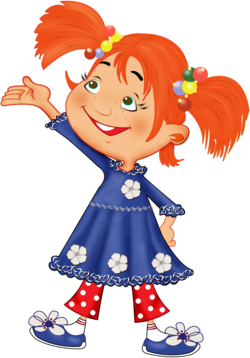